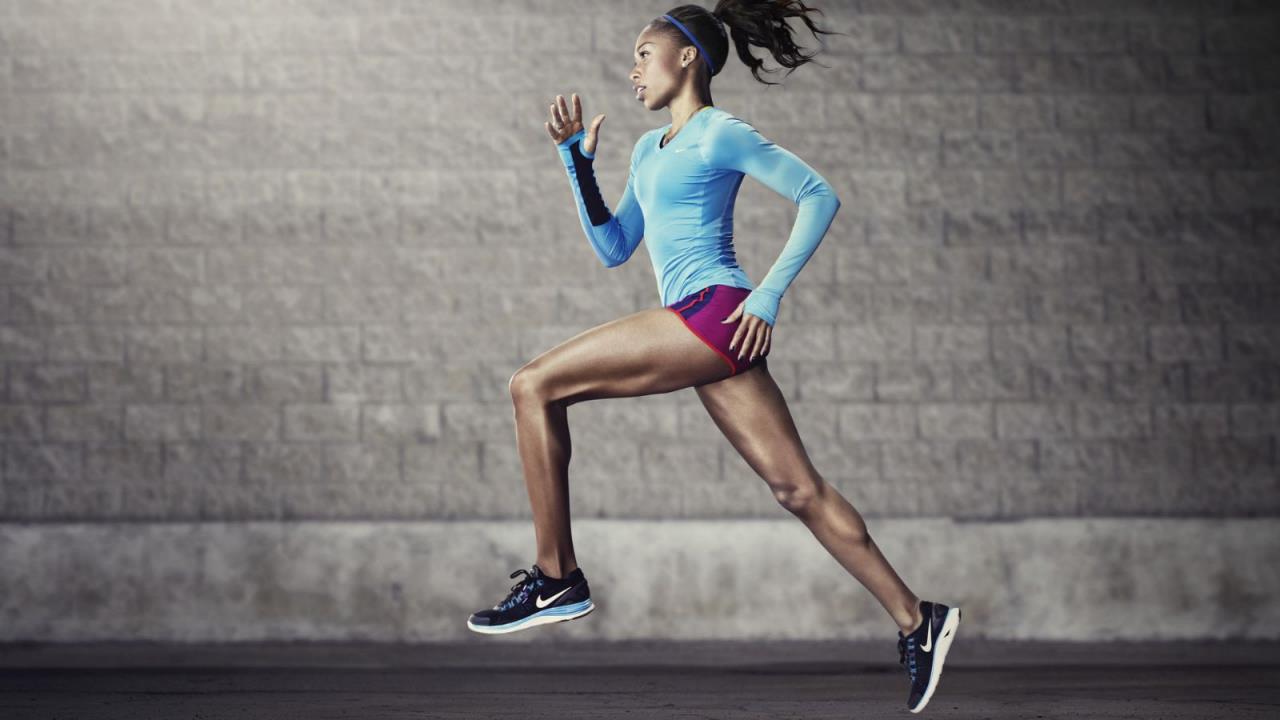 还在等
什么？
一颗狂热的爱美之心,
且能只满足于
反手摸肚脐秀身材.
健  身  路  上
你 所 要 知 道 的 事
80%
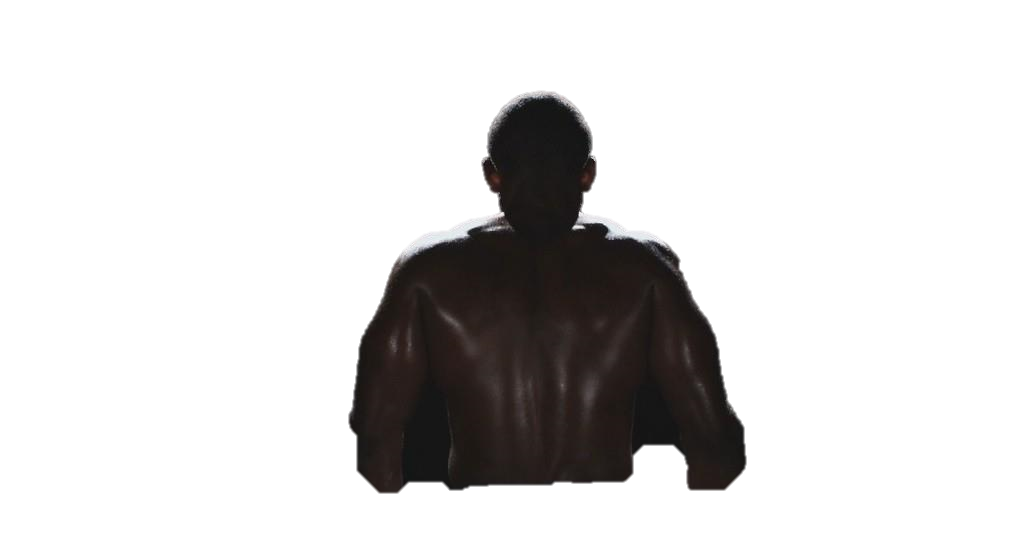 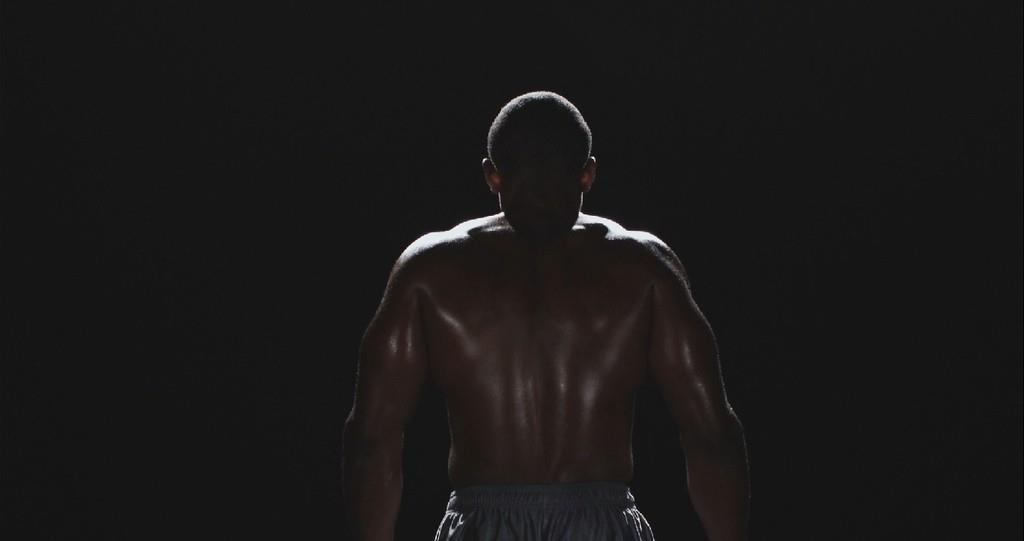 健身爱好者可能不知道的事情~.~
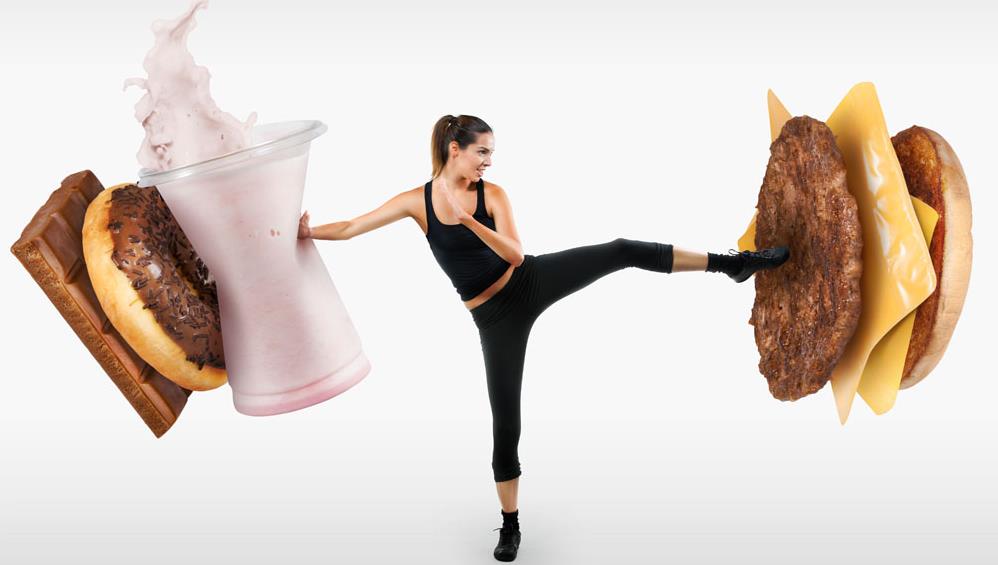 减肥基本逻辑
消耗量>摄入量
健身基本逻辑
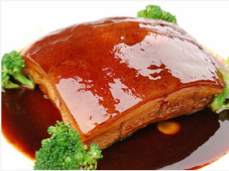 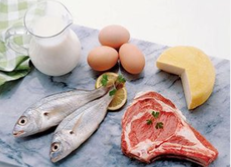 脂肪消耗量>蛋白质摄入量
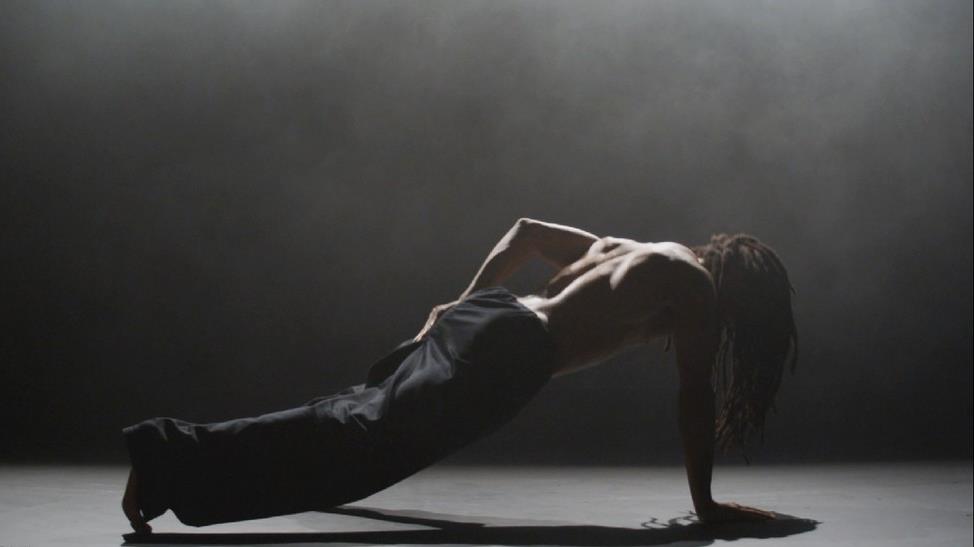 七分吃
三分练
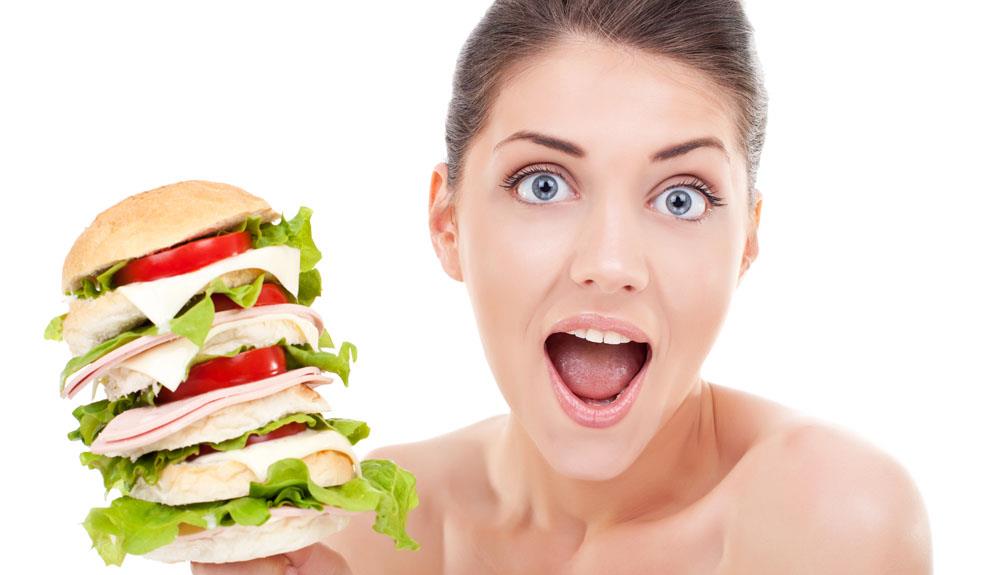 妹子
要吃对
才行。
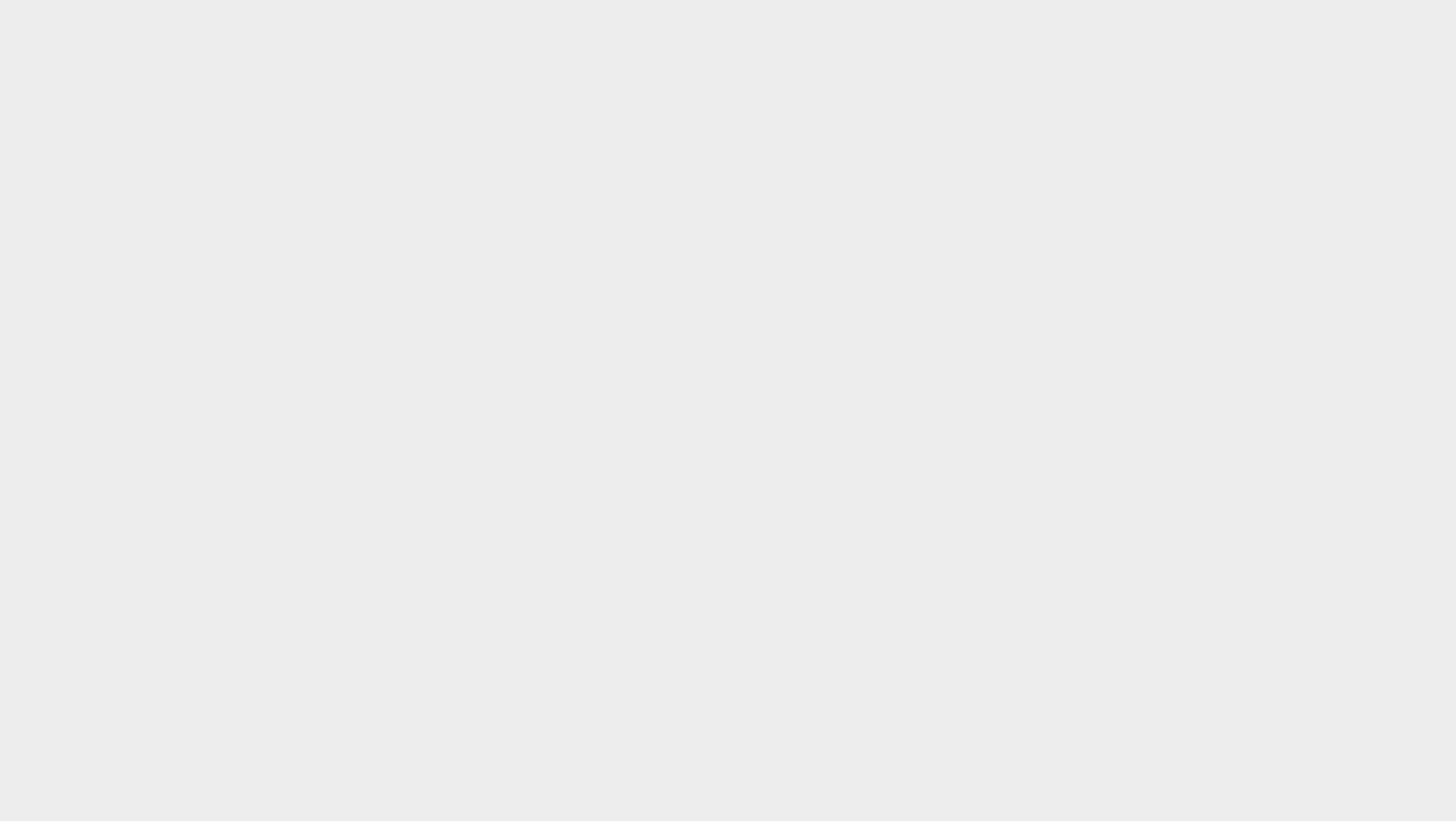 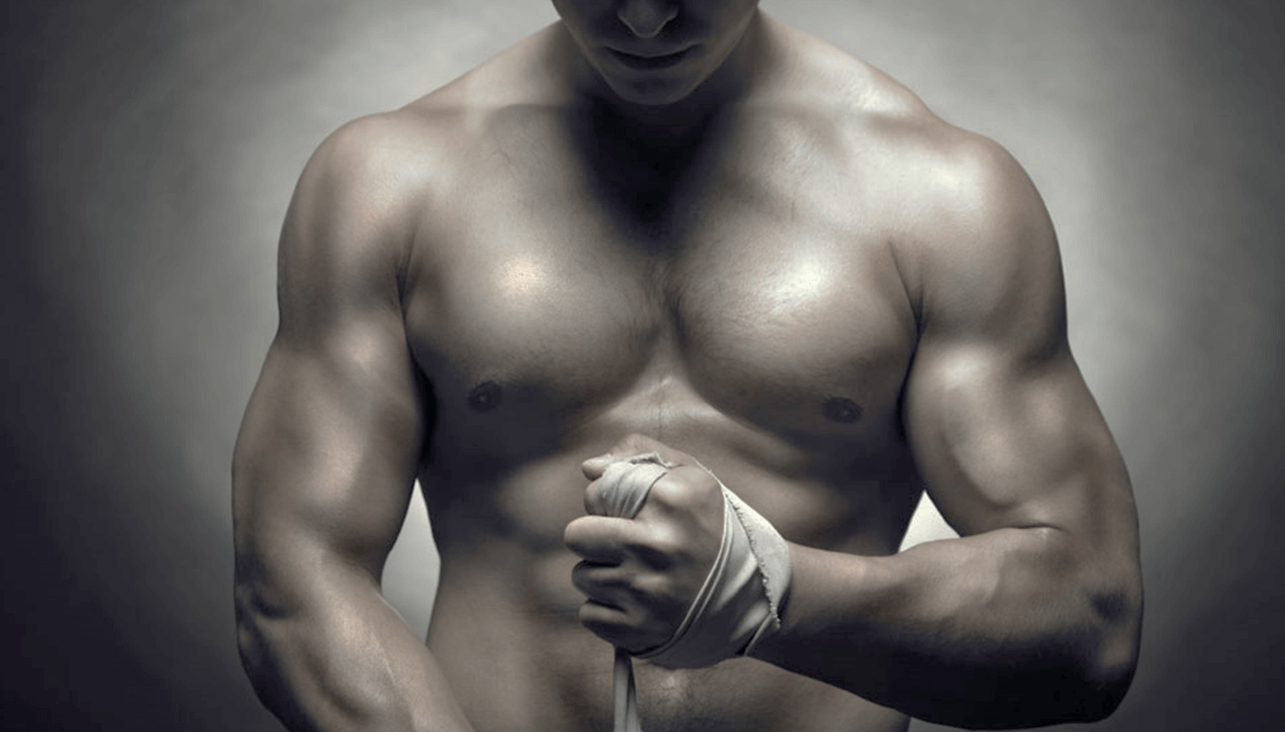 ？
令 我 们 困 惑 的 选 择
无氧还是有氧运动先
分
享
你
行
业
的
知
识
PPT演示
Fitness
首先我们要有
明确的锻炼目标
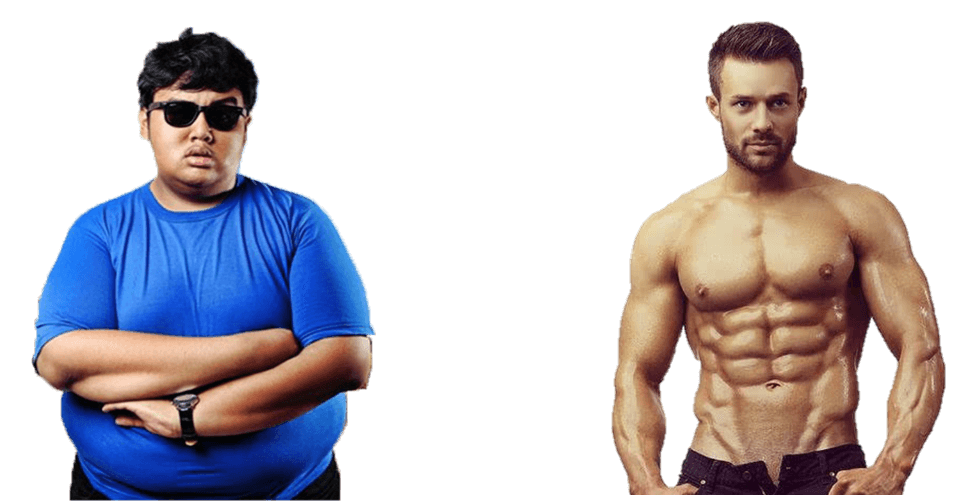 goals
减  肥
增  肌
在  单  一  的  训  练  中
减肥就做有氧运动；
增肌就做无氧运动。
有氧运动
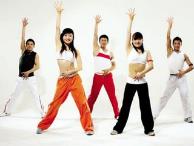 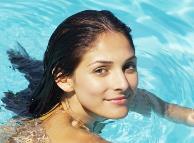 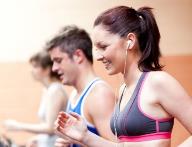 跑步
游泳
有氧课程
无氧运动
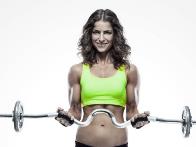 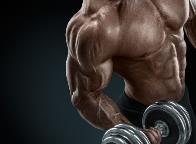 力量训练
举重
如 果 我 们 想 同 时 
进 行 减 肥  与 增 肌
But?
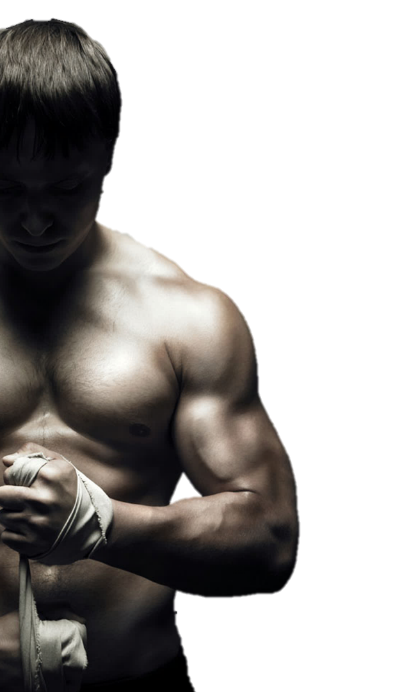 The body movement mode of energy.
这就需要我们了解机体运动的供能方式了。
无氧的供能方式
开始的几十秒钟内
激烈的运动
肌肉中的三磷酸腺苷
(A—T—P)
分解
消耗
机体供能
分解、消耗
随后糖原供能
有氧的供能方式
运动持续
超过20分钟
参与脂肪分解
O2
脂肪被分解供能
85%
长时间的运动，脂肪供能的量可达总消耗量的
如 果 先  进  行  有  氧  运 动
IF!
首先20分钟的时间在消耗糖原，而当你开始力量训练（无氧运动）时，体内的糖原所剩无几了，而力量训练主要依赖糖原的无氧酵解，你就会感觉疲惫，达不到正常的训练强度。
首先进行有氧运动
糖原所剩无几
疲惫中无法
正常的训练
大部分糖原
被分解供能
20分钟的时间内
无氧运动
注
力量训练主要依赖糖原的无氧酵解
反之先进行无氧运动
肌肉中的
三磷酸腺苷
糖原
分解
消耗
机体供能
使你精力充沛，当无氧运动过后再有氧，
直接进行消耗脂肪，减肥的效果也会更好。
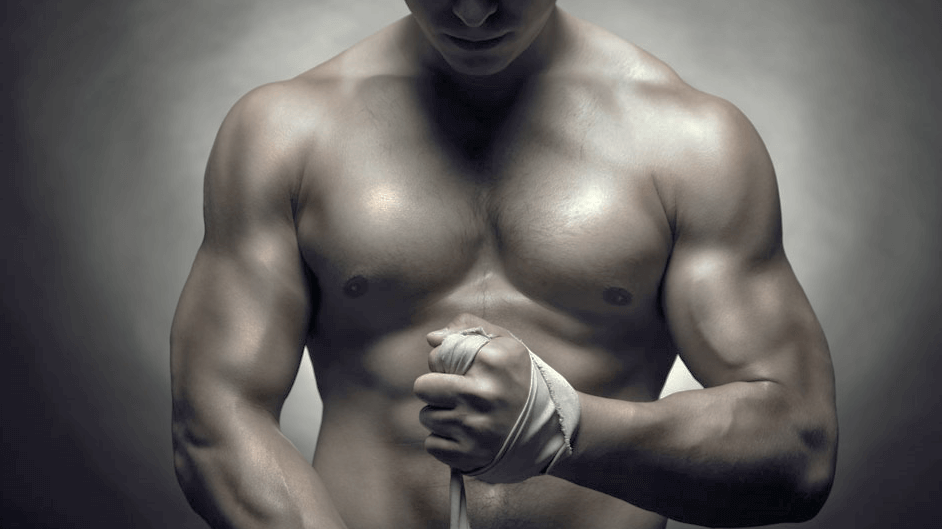 浅 谈 健 身 小 知 识
感 谢 观 看
若您觉得有用还请转发让更多健友们知道
原创.浩桶
@文.京門第一
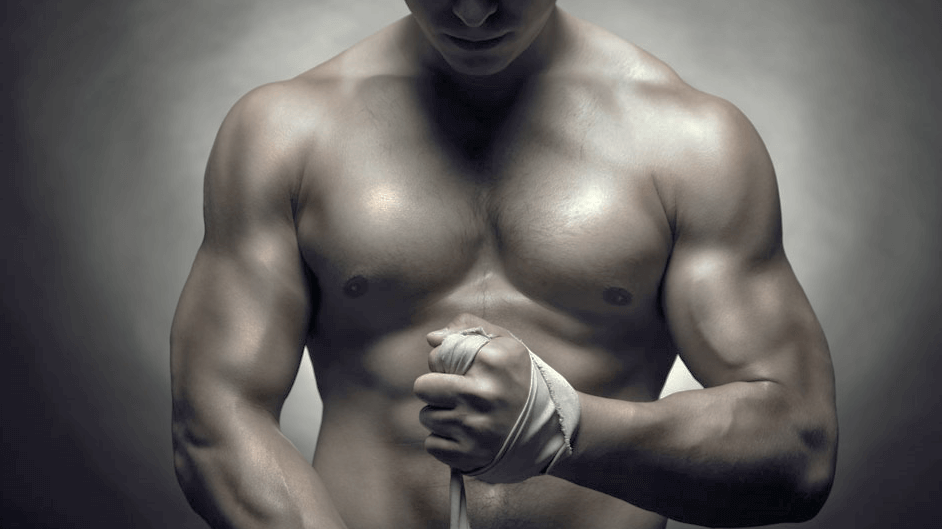 浅谈健身小知识
感谢观看
@文.贴吧.京門第一
若您觉得有用还请转发让更多健友们知道